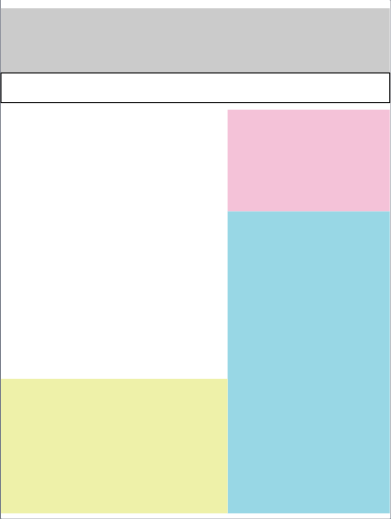 Title I Information
Corsicana Middle School
Parent Family Engagement
Building Partnerships at CMS
There are many opportunities at our school for parents to volunteer and play a role in their child’s education.  Please consider joining the faculty, staff, and fellow parents through some of the following events and programs:
School-Parent Compact 
  Our annual school-family compact offers ways that we can work together to help our students succeed.  This compact provides strategies to help connect learning at school and at home. 

Parent Family Engagement Policy
Our Parent and Family Engagement Policy is designed to help strengthen our partnership with parents and the community in educating students.  The goal is to empower families with information to navigate the educational system, provide greater access to information affecting their students’ ability to achieve in the academic setting, support personnel within the District, and to have a voice in planning and decision-making.  
 
Annual Title I Meeting 
The Annual Title I Meeting was held in the fall. The purpose of the meeting was to provide information regarding CMS’s commitment to each student’s education.  Information about parents’ rights, parents’ responsibilities, and the importance of partnership in education was also presented.

School-Parent Compact, Parent Family Engagement Policy, and Annual Title I Meeting via Zoom are on the CMS Webpage.  Go to:
Cisd.org
Under schools choose:  Corsicana Middle School
Go to About our school
Required Postings
Title I Meeting/Parent Compact Letter
Upcoming Events
May 
5/4 – Algebra I STAAR	
5/6 – Science STAAR 8th Grade
5/7 – Social Studies STAAR 8th Grade
5/11 – Math STAAR 7th & 8th Grades
5/12 – Reading STAAR 7th & 8th Grades
5/27 – 8th Grade Laptop Return
5/28 – Awards Day 
( 8th Grade - 8:30am, 7th Grade - 10am)
June
6/2  – Fun Day
6/4 – Last Day of School
CMS Administration
JP Johnson, Principal
Jason Hervey, AP/Behavior Coordinator
Brittany Mathis, AP
Laura Ellis, AP
Margaret Cutrer, Counselor
Kimberly Berry, Counselor
Amber Payne, Licensed Professional Counselor
www.cisd.org
430-775-6200
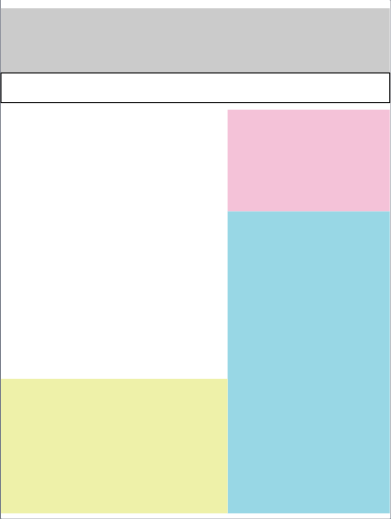 Información del Título I
Corsicana Middle School
Parent Family Engagement
Construyendo asociaciones en CMS
Escuela-Padre Convenio
Nuestro pacto anual entre la escuela y la familia ofrece formas en las que podemos trabajar juntos para ayudar a nuestros estudiantes a tener éxito. Este pacto proporciona estrategias para ayudar a conectar el aprendizaje en la escuela y en el hogar.
  
Política de participación de los padres y la familia
Nuestra Política de participación de padres y familias está diseñada para ayudar a fortalecer nuestra asociación con los padres y la comunidad en la educación de los estudiantes. El objetivo es capacitar a las familias con información para navegar por el sistema educativo, brindar un mayor acceso a la información que afecta la capacidad de sus estudiantes para lograr logros en el entorno académico, apoyar al personal dentro del Distrito y tener voz en la planificación y decisiones. 
 
Reunión anual del Título I
La reunión anual del Título I se llevó a cabo en el otoño. El propósito de la reunión fue proporcionar información sobre el compromiso de CMS con la educación de cada estudiante. También discutimos los derechos de los padres, las responsabilidades de los padres y la importancia de la colaboración en la educación.
El acuerdo entre la escuela y los padres, la política de participación de los padres y la familia y la reunión anual del Título I a través de Zoom se encuentran en la página web de CMS. Ir a:
Cisd.org
Abajo de “schools” escoge:  “Corsicana Middle School”
Hacer Clic en nuestra escuela
Publicaciones requeridas
Reunión de Título I / Carta de Convenio para los padres
Hay muchas oportunidades en nuestra escuela para que los padres se ofrezcan como voluntarios y desempeñen una parte en la educación de sus hijos. Considere unirse a la facultad, el personal y otros padres a través de algunos de los siguientes eventos y programas
Próximos Eventos
Mayo 
5/4 – STAAR de Algebra I	
5/6 – STAAR de Ciencias 8vo grado
5/7 – STAAR de Historia 8vo grado
5/11 – STAAR de Matemáticas 7mo y 8vo grados
5/12 –STAAR de Lectura 7mo y 8vo grados
5/27 – Entrego de computadoras 8vo grado
5/28 – Dia de Certificados de Reconocimientos 
( 8vo grado - 8:30am, 7mo grado - 10am)
Junio
6/2  – Dia de Divercion (Fun Day)
6/4 – Ultimo dia de Escuela
CMS Administration
JP Johnson, Principal
Jason Hervey, Subdirector/Coordinador de comportamiento
Brittany Mathis, Subdirectora
Laura Ellis, Subdirectorada 
Margaret Cutrer, Consejera Academica
Kimberly Berry, Consejera Academica
Amber Payne, Consejera profesional 
www.cisd.org
430-775-6200